Астана қаласындағы бағдарламалар мен оқу құны
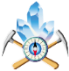 1